Vol.6 No.1, Juni 2013                                         ISSN : 1979-8598
JURNAL ILMIAHBina EDUKASIKeguruan, Ilmu Pendidikan dan Pengajaran
Upaya Meningkatkan Teknik Dasar Tolak Peluru melalui Modifikasi Alat di SMP Negeri 22 Palembang
 
Dewi Septaliza 

The Relationships Between Learning Attitudes and English Achievement of English Department Students in Palembang
 
Fitria Aprilia

Penerapan Model Perolehan Konsep dalam Pembelajaran Menulis Puisi Siswa Kelas VIII 
 
Harsumi & Margareta Andriani

Upaya Meningkatkan Hasil Belajar Passing Atas Bola Voli Menggunakan Media Tembok pada Siswa Kelas VIII Sekolah Menengah Pertama 
 
Noviria Sukmawati

Analisis Tingkat Kesantunan Berbahasa Mahasiswa Program Studi Pendidikan Bahasa dan Sastra Indonesia melalui Kegiatan Perkuliahan Analisis Wacana
 
Hastari Mayrita
Fakultas Keguruan dan Ilmu Pendidikan Universitas Bina Darma
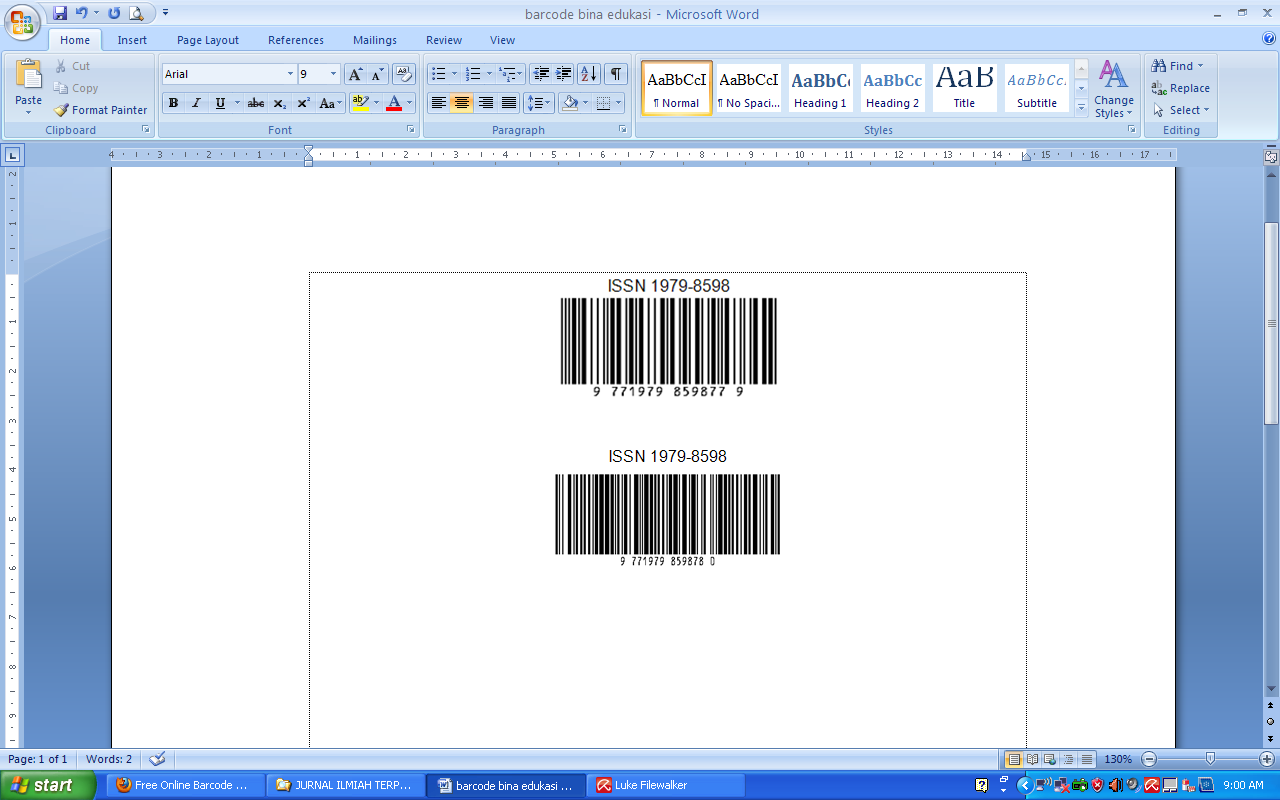